43RD   ASSOCIATION FOR THE STUDY OF RELIGIONIN SOUTHERN AFRICA (ASRSA) ANNUAL CONFERENCE 200212-13 OCTOBER 2022PANEL 5: CRITICAL REFLECTIONS ON RASTAFARI IN AFRICA AS A FIELD OF INTERDISCIPLINARY STUDY13 0CTOBER
RASTAFARI: THE STATE AND THE LAW IN AFRICA

ES NWAUCHE
Professor of Law
Nelson Mandela School of Law
University of Fort Hare
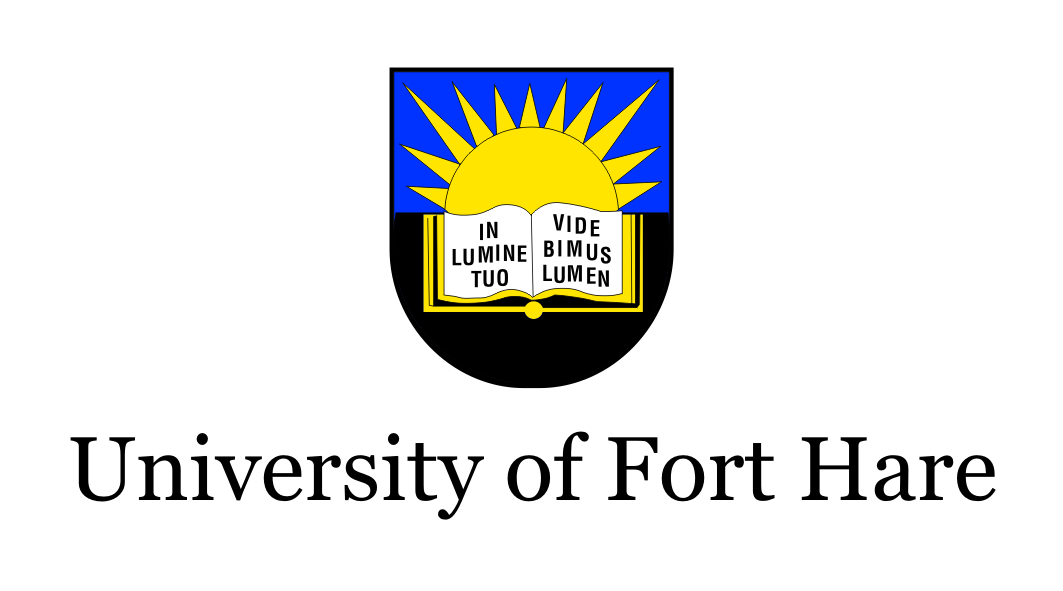 ABSTRACT
RASTAFARI THE STATE AND LAW IN AFRICA
  
This chapter evaluates the extent to which Rastafari litigation and jurisprudence is a test of the commitment of African States to religious freedom and equality. Increasingly successful judicial accommodation and/or deference to Rastafari identity in different African States in terms of the criminalization of the possession use and cultivation of Cannabis for ritual purposes and compliance by Rastafari youth with School uniform and appearance policies is welcome. However these victories mask the difficulties that face  liberal African ‘de Facto’ religious States as they grapple with the challenges of public multiple and diverse claims to religious freedom and equality. These difficulties include a retreat into ‘neutral’ principles such as ‘privacy’ to protect the religious freedom of ‘Rastafari’ and other minority religions as well as the pragmatic; unprincipled and often oscillating ‘standards’ by which African judiciaries evaluate legislation, principles, standards and policies that burden Rastafari. This chapter will demonstrate that what appears as ‘judicial’ victories largely ring hollow in the ordinary and bureaucratic lives of Rastafari.
OVERVIEW
INTRODUCTION

THE POLITICS AND CONSTRUCTION OF RELIGIOUS MINORITIES IN AFRICAN STATES

THE RASTAFARI AS A CULTURAL AND RELIGIOUS COMMUNITY

RECENT JUDICIAL VICTORIES IN AFRICAN STATES AFFIRMING RASTAFARI IDENTITIES AND PRACTICES

SCHOOL AND WORKPLACE ACCOMMODATION
POSSESSION AND USE OF CANNABIS

CONCLUSION
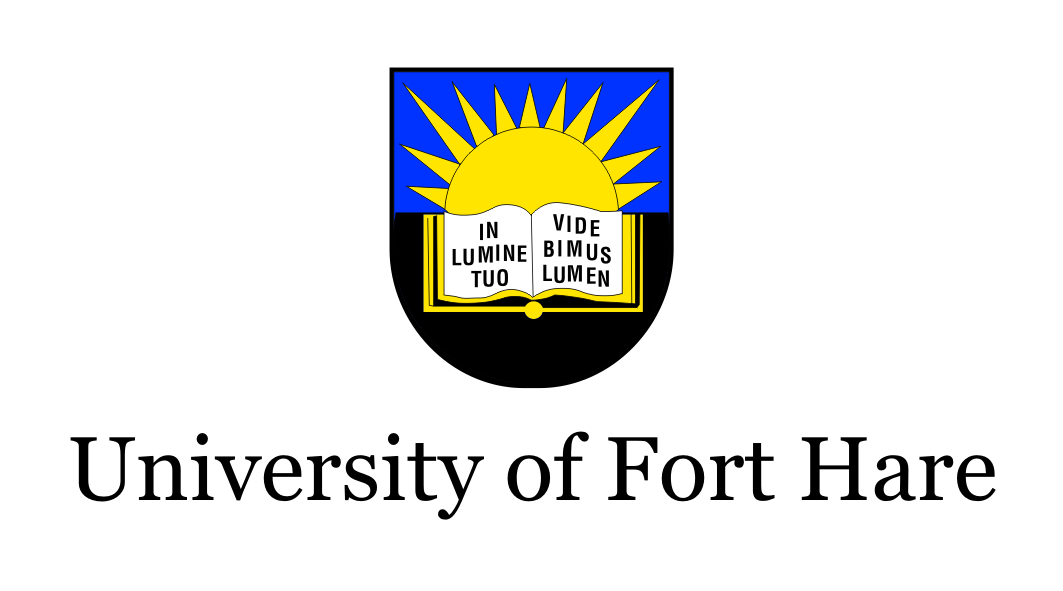